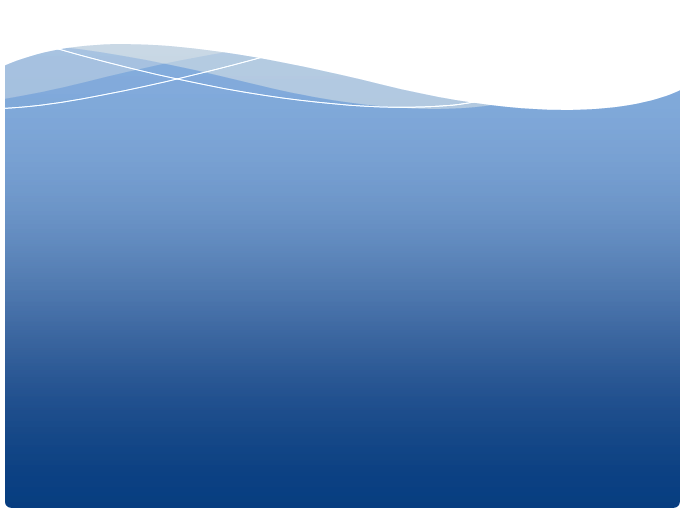 Физико-математический факультет
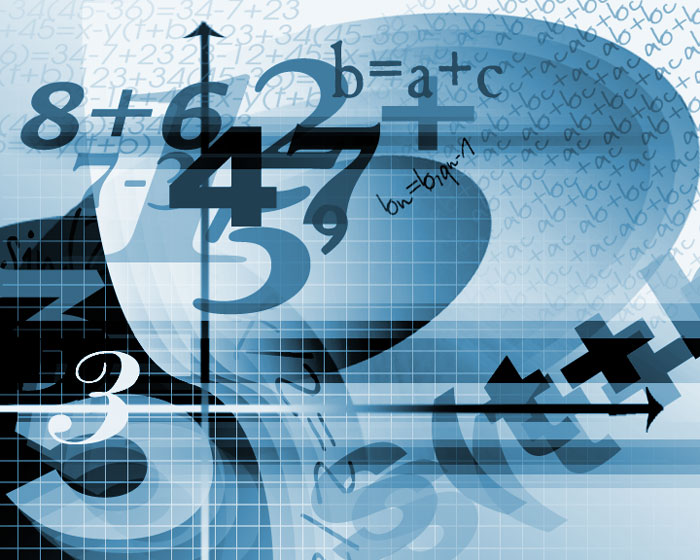 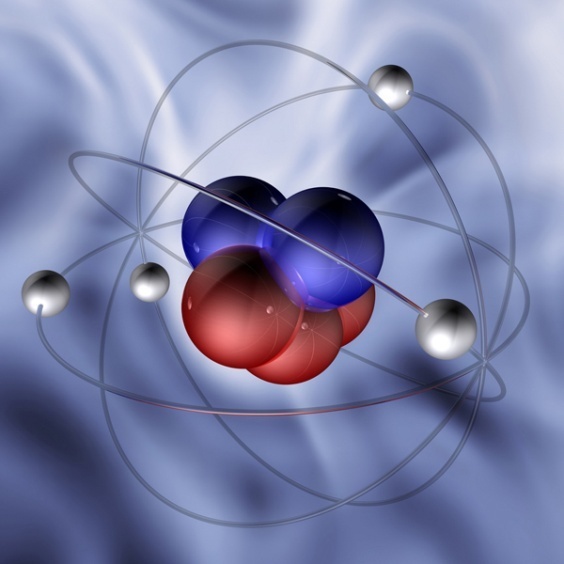 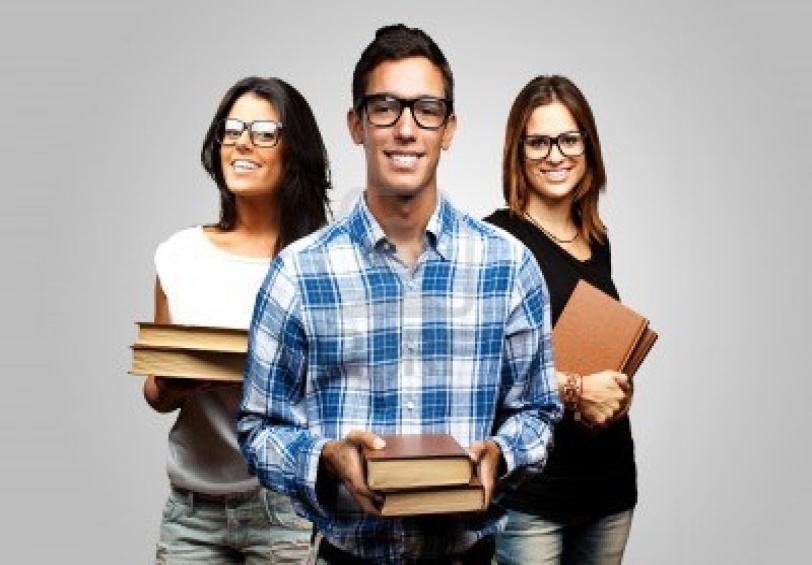 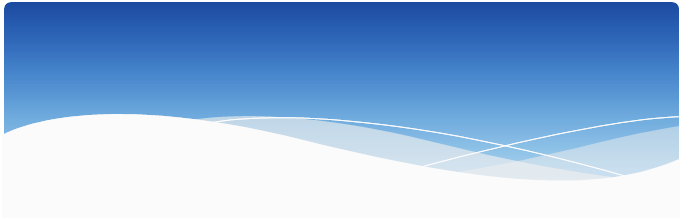 I ступень высшего образования
Специальности
2013 год
Дневная форма получения 
высшего образования
4 года обучения 
Физика и информатика          
       (квалификация «Преподаватель»); 

Математика и информатика 
      (квалификация «Преподаватель»);

Прикладная математика 
    (научно-педагогическая деятельность) 
      (квалификация «Математик-программист.
     Преподаватель  математики и информатики»).
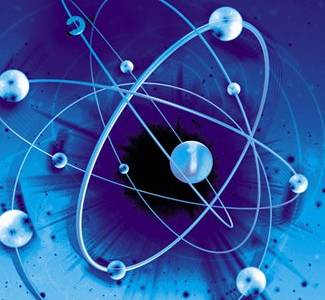 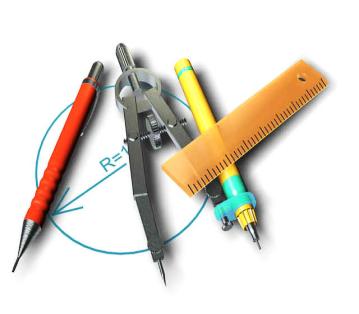 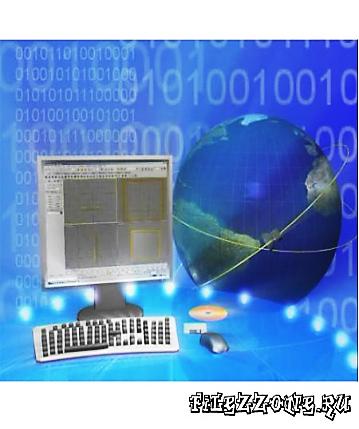 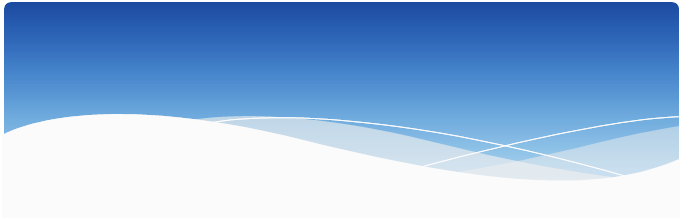 II ступень 
высшего образования
Магистратура
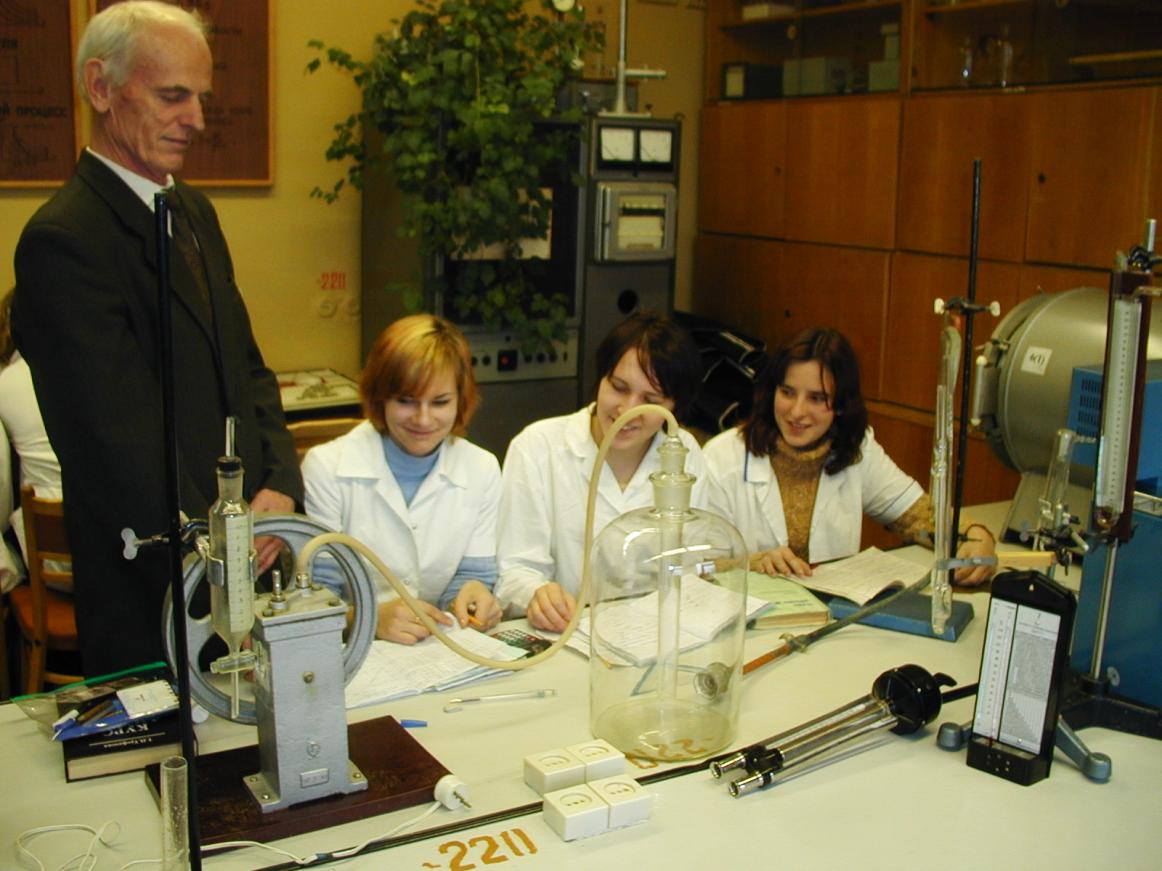 специальность
«Педагогика»
специальность
«Физика»
специальность
«Математика»
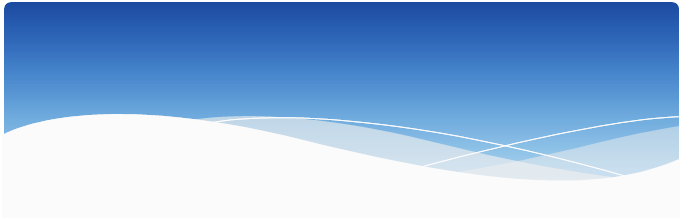 Аспирантура
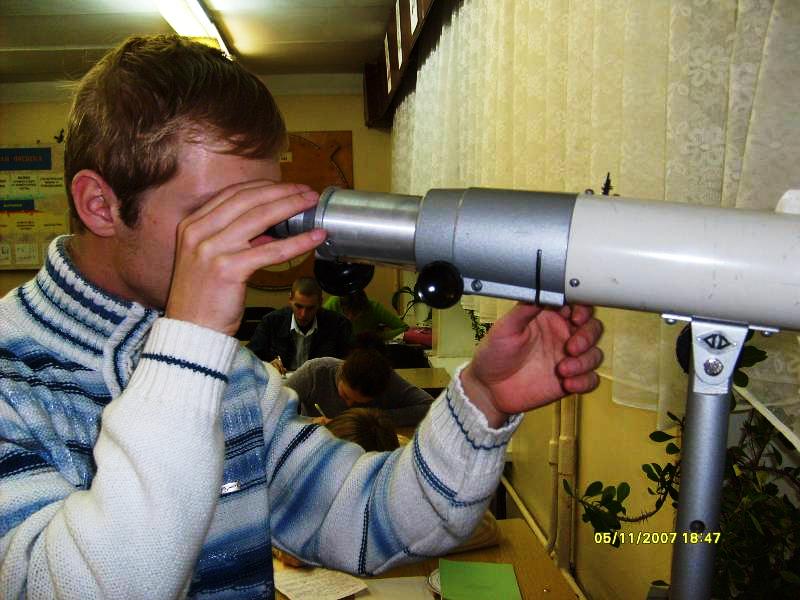 специальность 
«Физика конденсированного состояния»
специальность
 «Оптика»
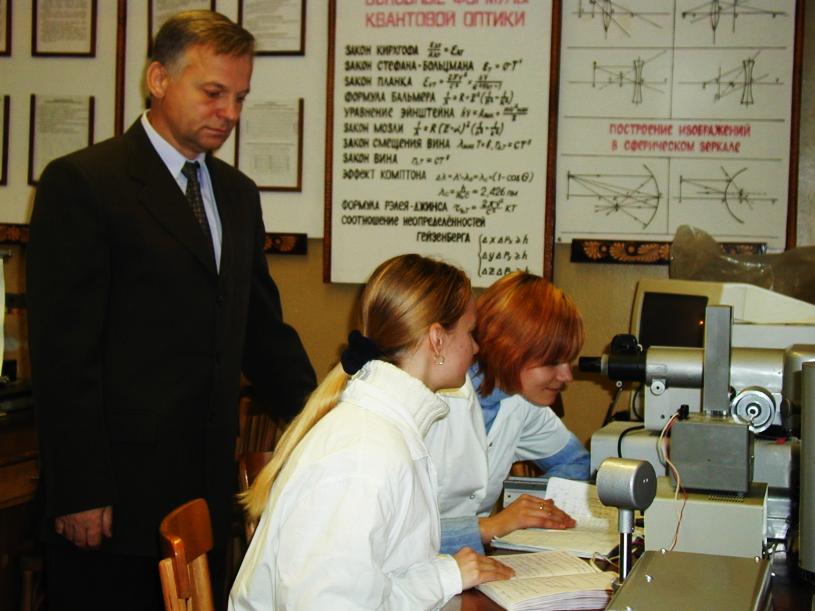 специальность
 «Теория и методика обучения и воспитания (математика)»
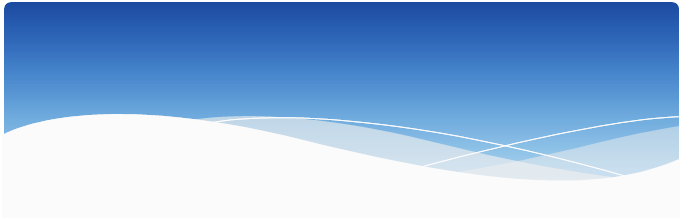 Научные школы
МЕХАНИЧЕСКОЕ ДВОЙНИКОВАНИЕ И ЭЛЕКТРОПЛАСТИЧНОСТЬ 
МЕТАЛЛОВ В УСЛОВИЯХ ВНЕШНИХ ЭНЕРГЕТИЧЕСКИХ ВОЗДЕЙСТВИЙ
АКУСТООПТИКА АНИЗОТРОПНЫХ МОНОКРИСТАЛЛОВ
И ОПТИЧЕСКИХ ВОЛНОВОДОВ
ГОЛОГРАФИЯ 
В ФОТОРЕФРАКТИВНЫХ КРИСТАЛЛАХ
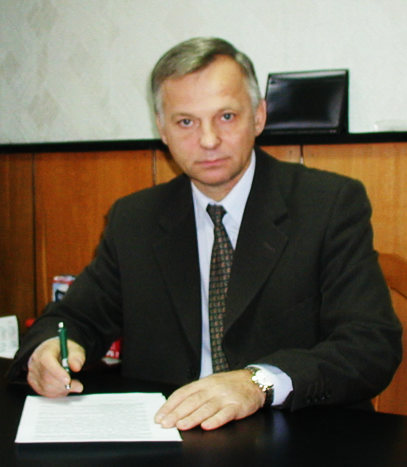 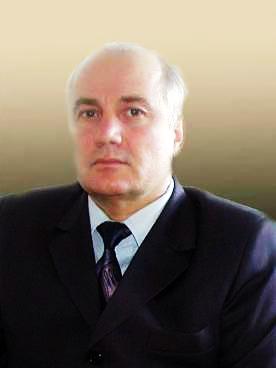 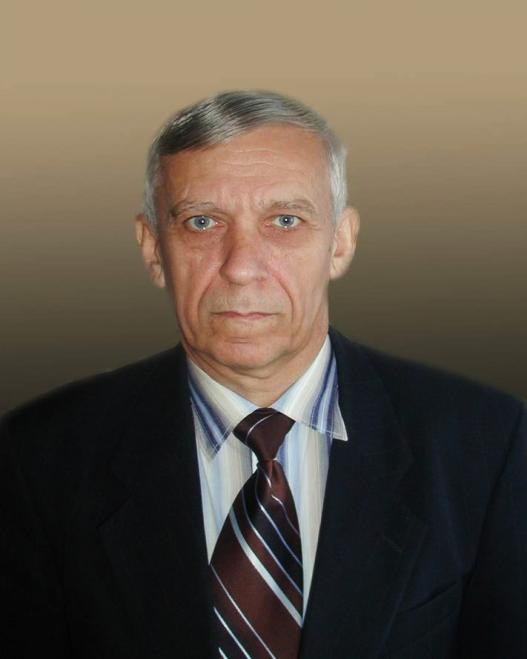 Научный руководитель:
доктор технических наук, 
профессор
Савенко В.С.
Научный руководитель:
доктор физико-математических наук, профессор
Шепелевич В.В.
Научный руководитель:
доктор физико-математических наук 
Кулак Г.В.
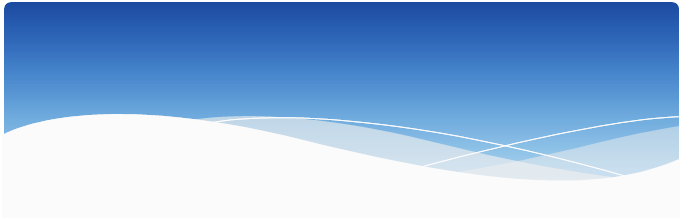 Монографии преподавателей факультета2013 год
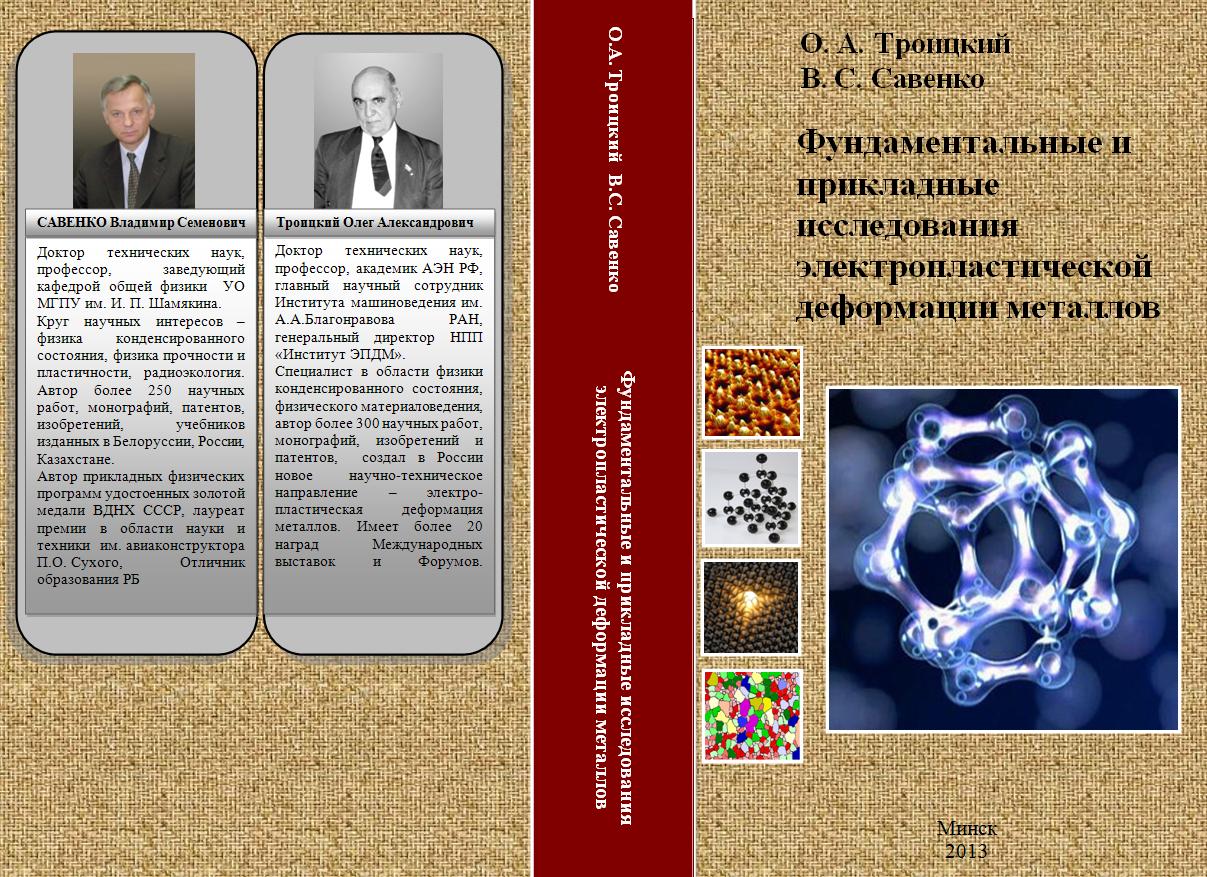 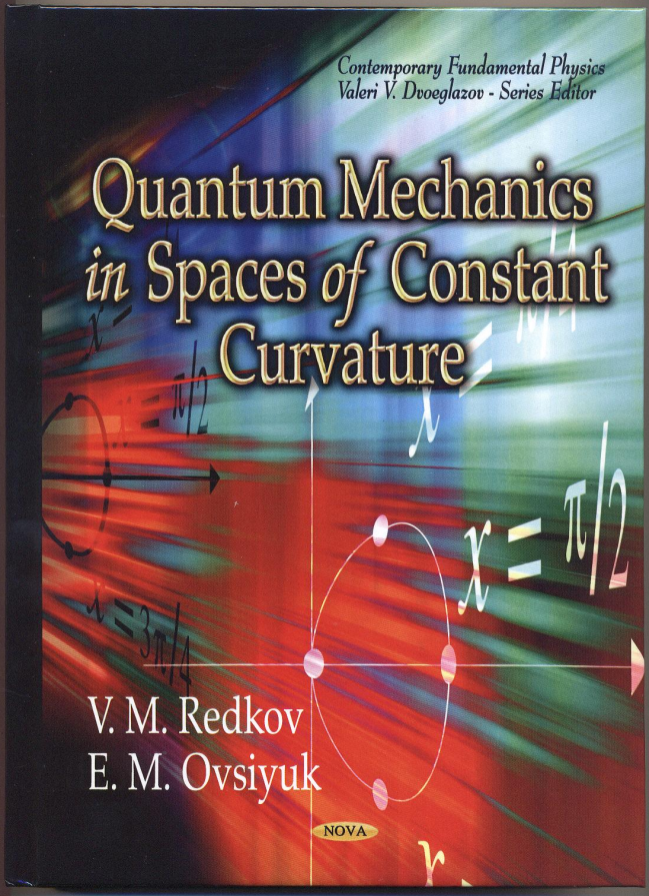 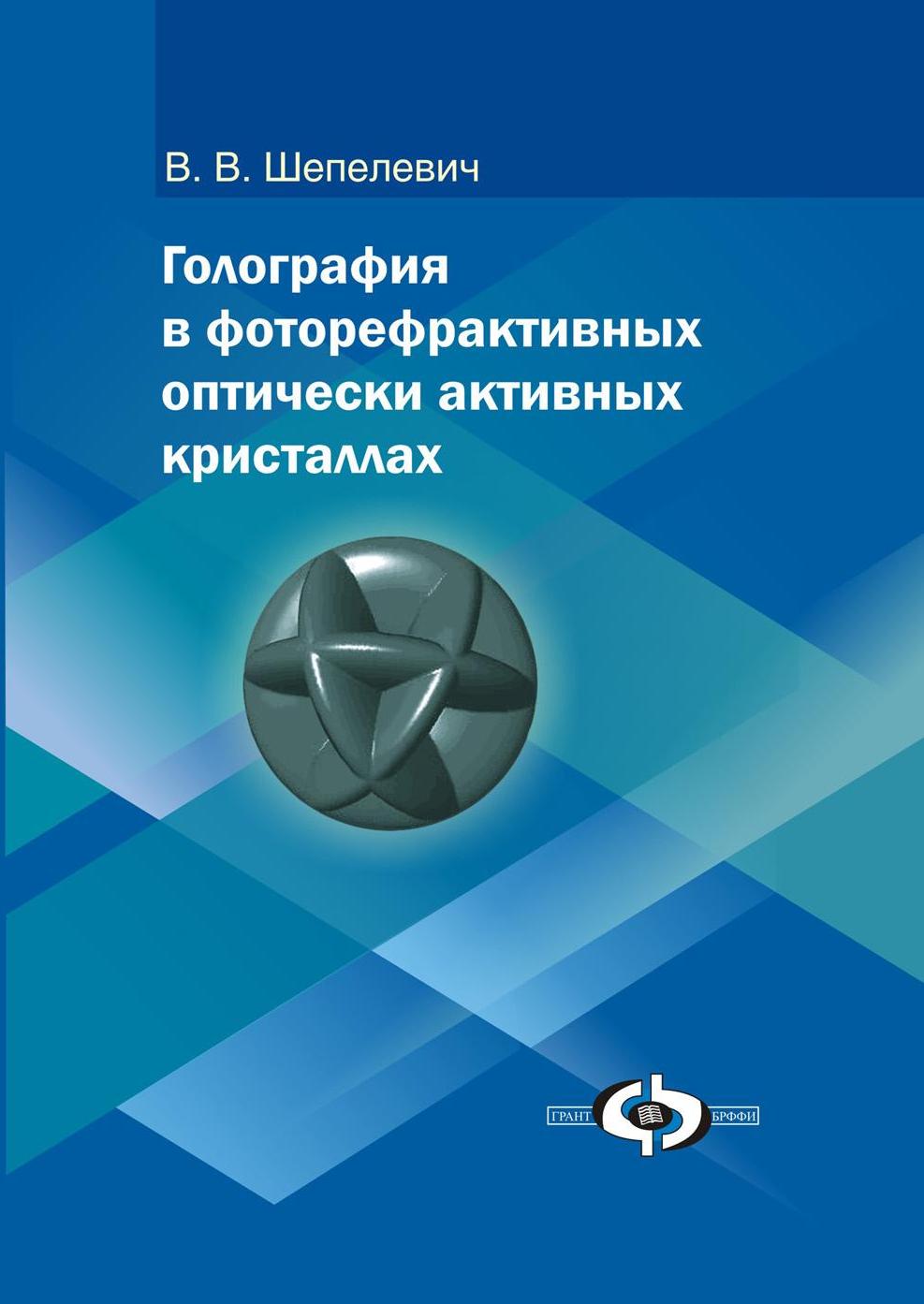 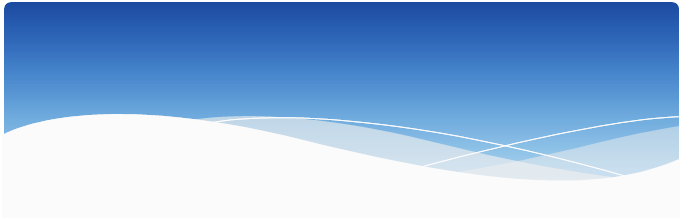 Международная премия 
имени  академика                     
Ф.И. Фёдорова 2011 года
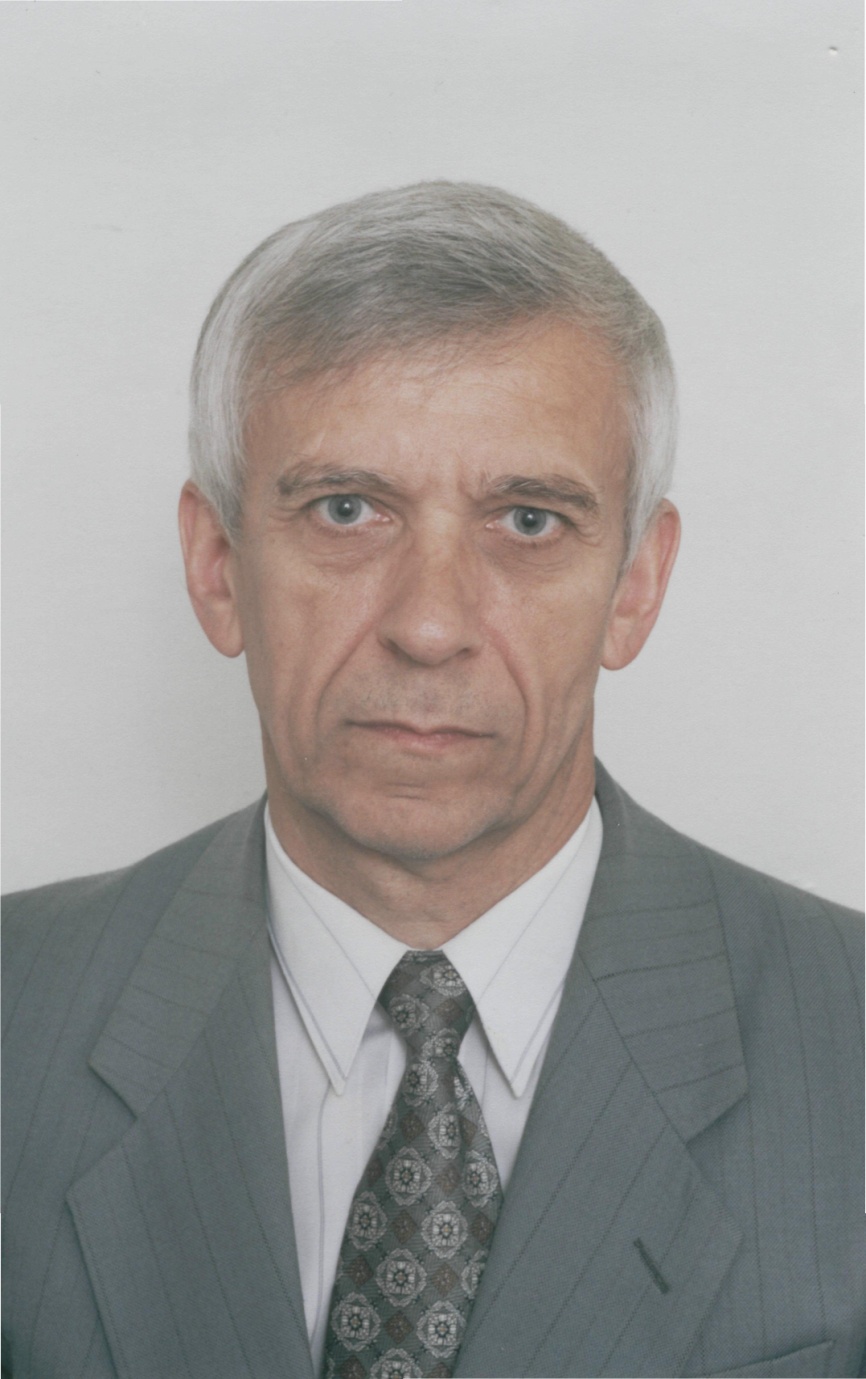 Профессор Шепелевич В.В., заведующий кафедрой теоретической физики
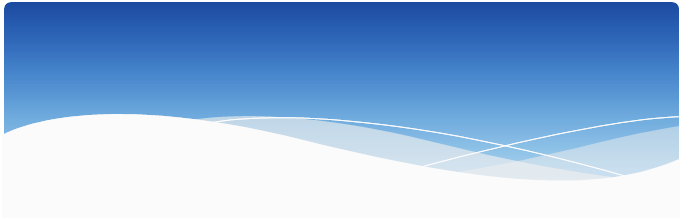 Международное 
сотрудничество
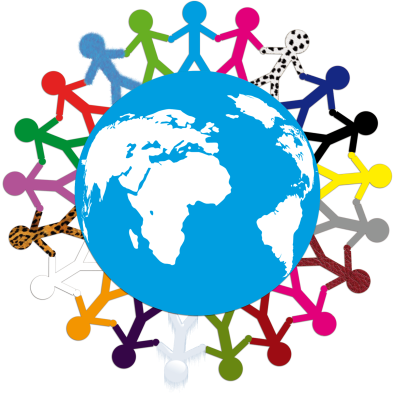 Йенский университет (Германия),
 Университет Кuopio (Финляндия),
Калифорнийский университет Беркли (США),
Институт Отто Хуга (Германия), 
 Томский государственный университет систем управления и радиоэлектроники  (Россия)
Актюбинский государственный педагогический институт 
   (Республика Казахстан)
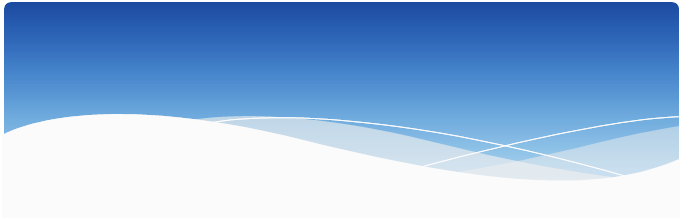 Научно-исследовательские кружки
Кружок по физике
Проектировщик
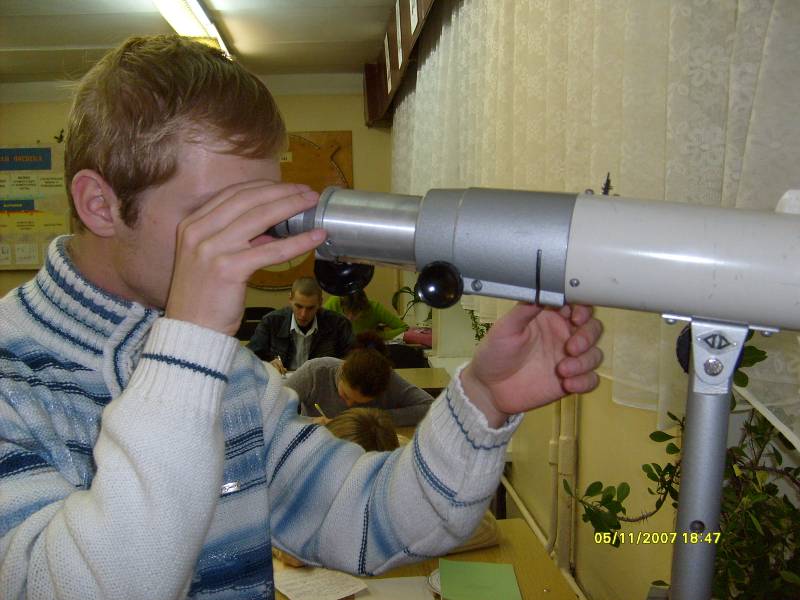 Астроном
Кружок олимпиадных задач по математике
Инноватор
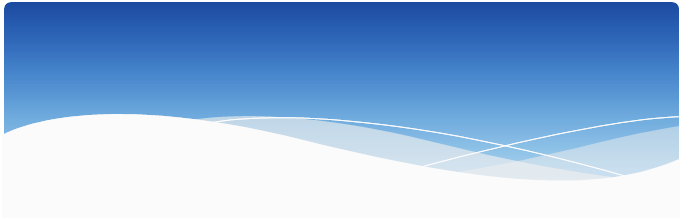 Творческие работы студентов
Физические приборы, изготовленные студентами факультета
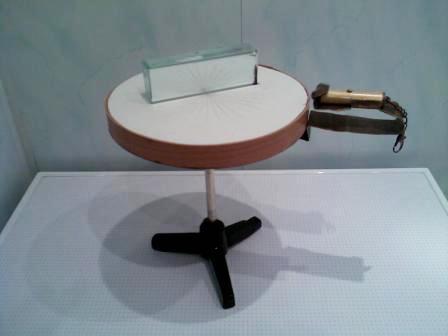 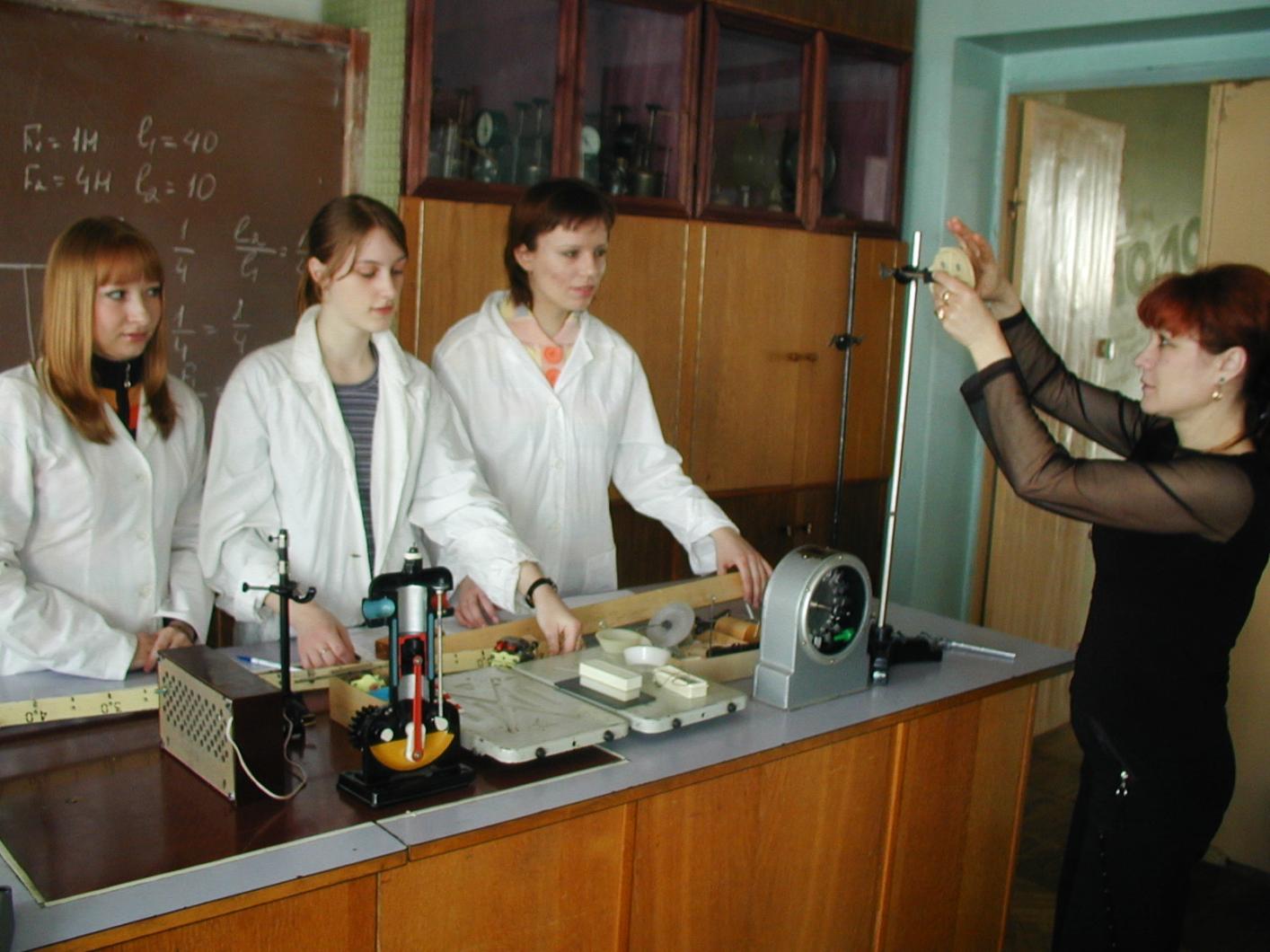 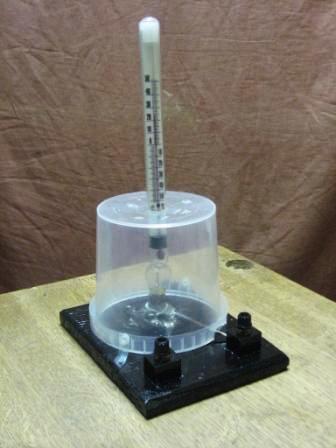 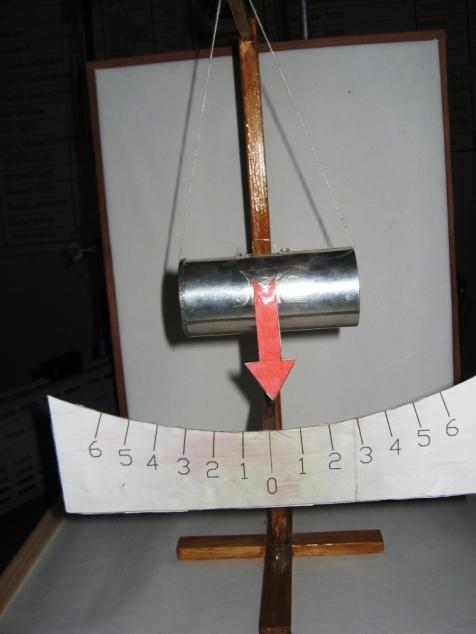 Всероссийская олимпиада по математике с международным участием среди педагогических ВУЗов  2012 год
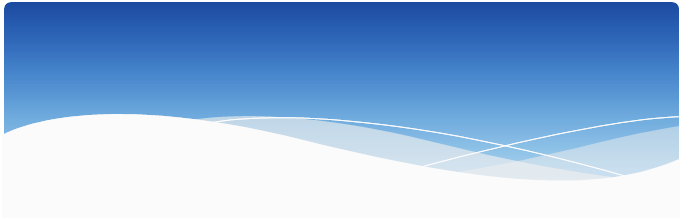 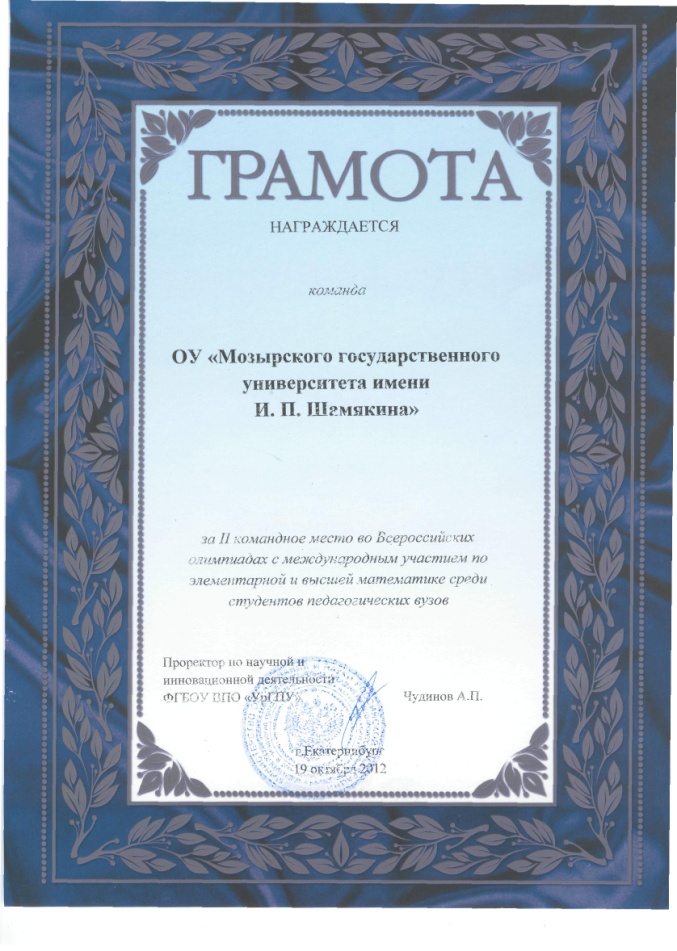 Дипломы I степени
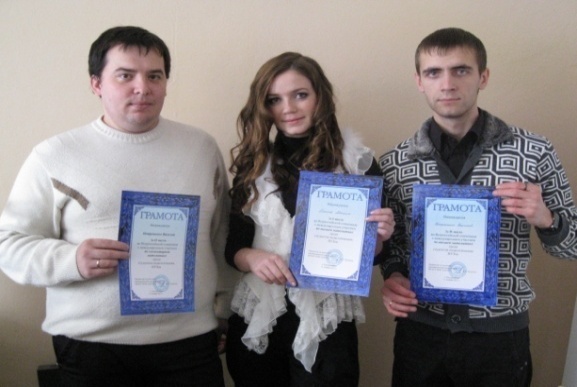 Представители факультета на IV Конгрессе физиков Беларуси 
2013 год
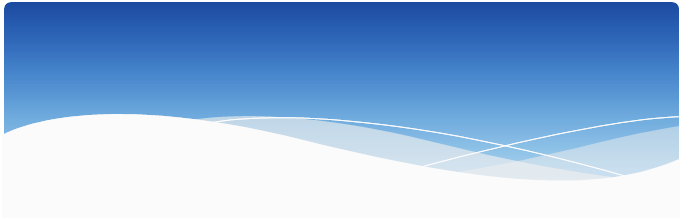 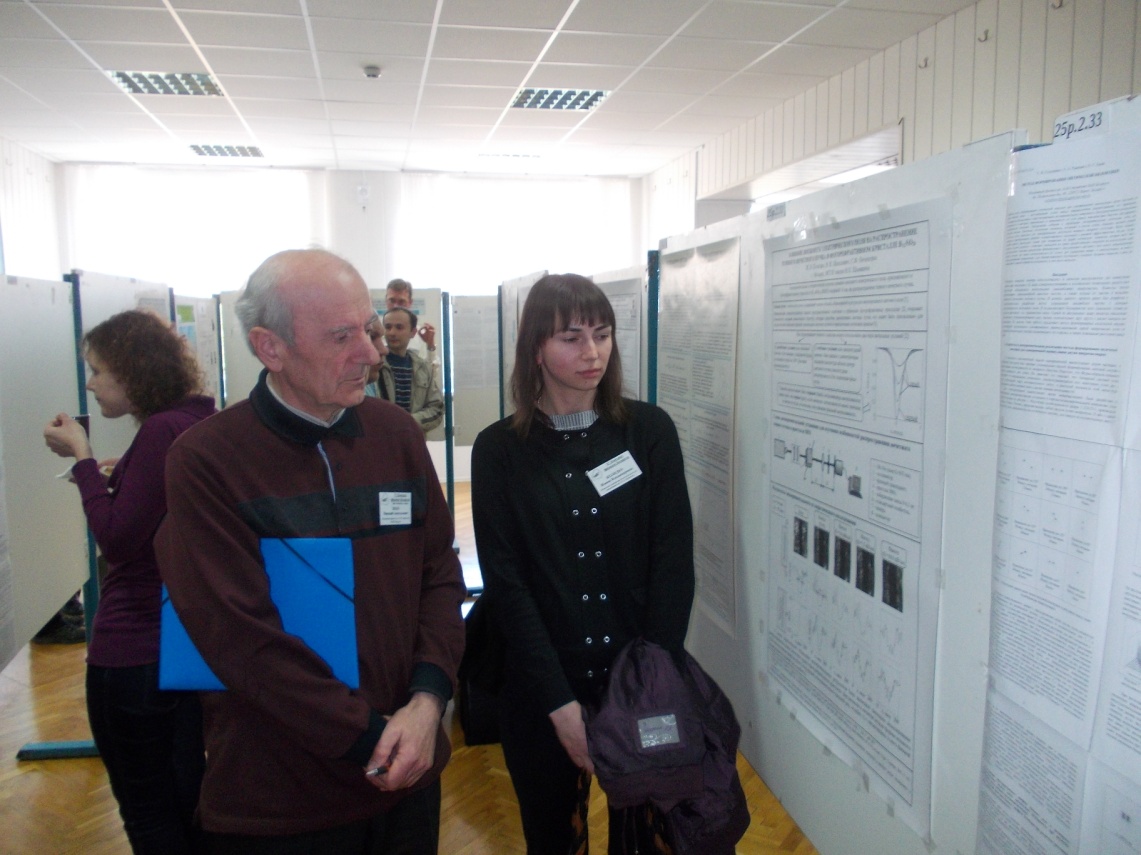 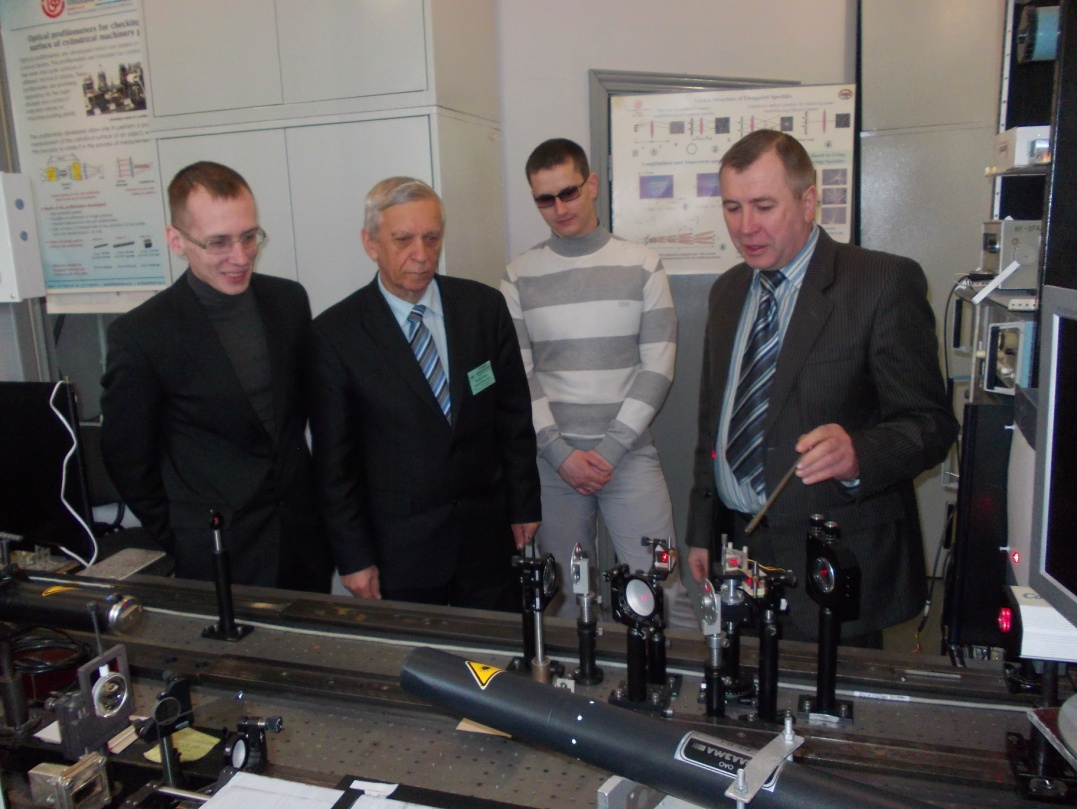 Вторая региональная олимпиада по общей физике 
на базе Гомельского государственного университета им. Ф. Скорины 
2012 год
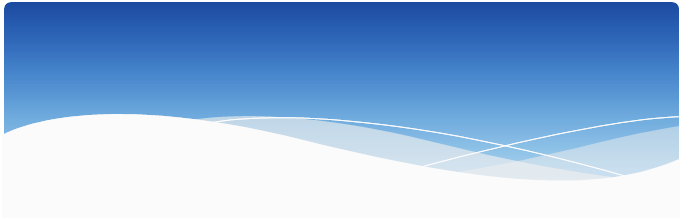 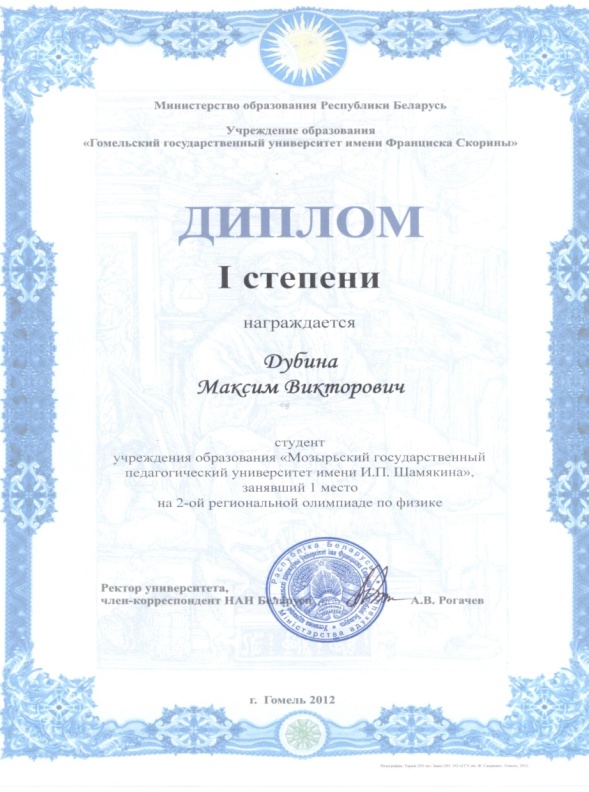 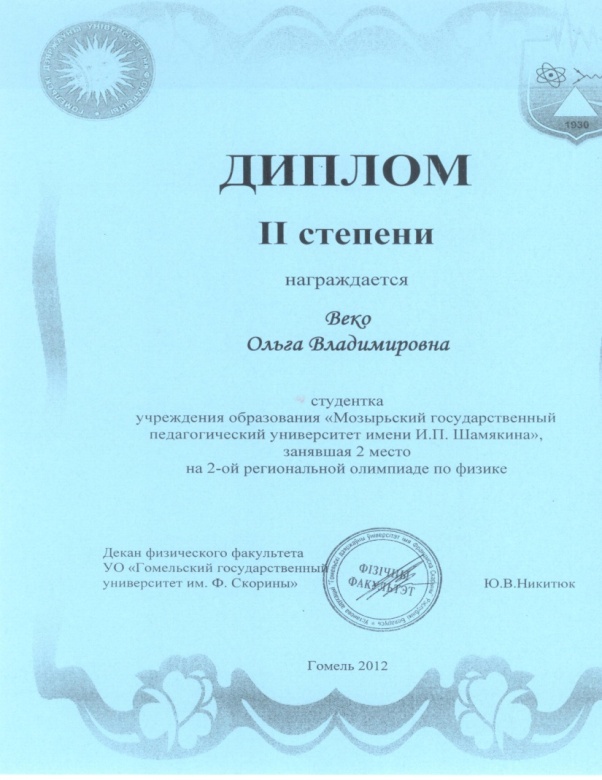 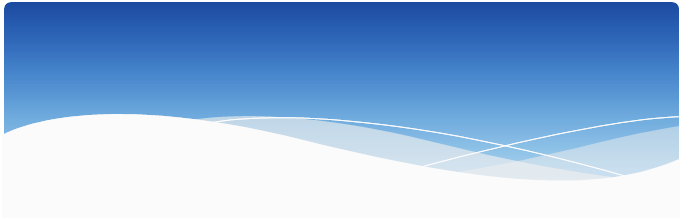 Областной конкурс студенческих проектов
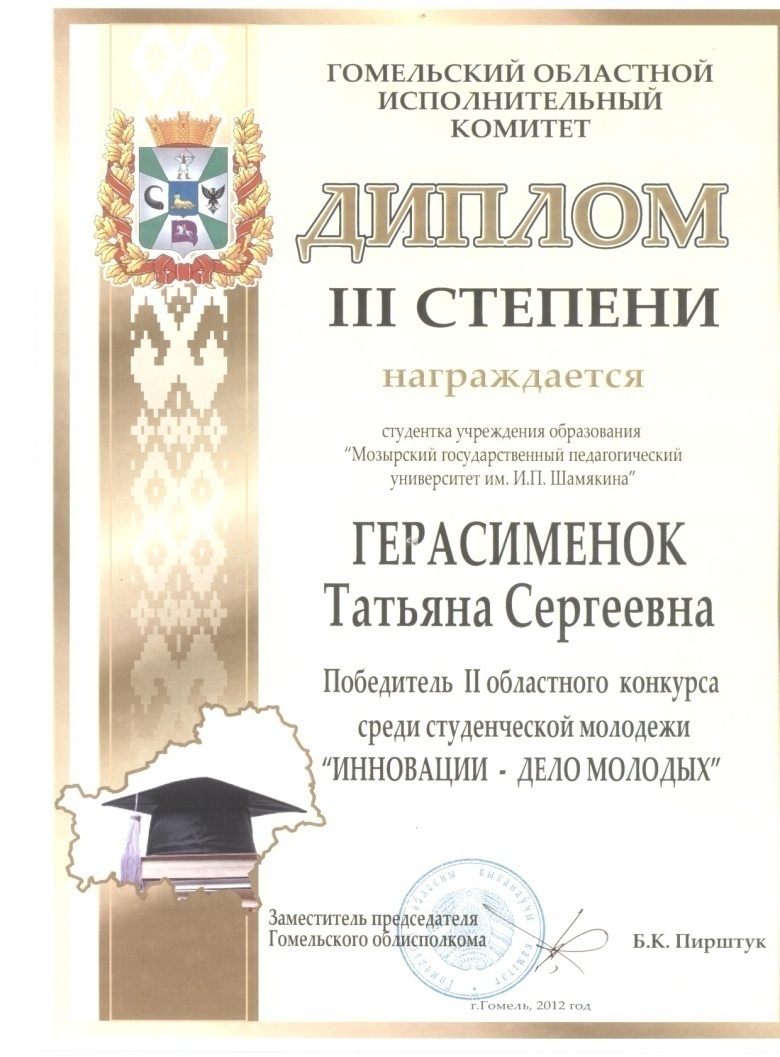 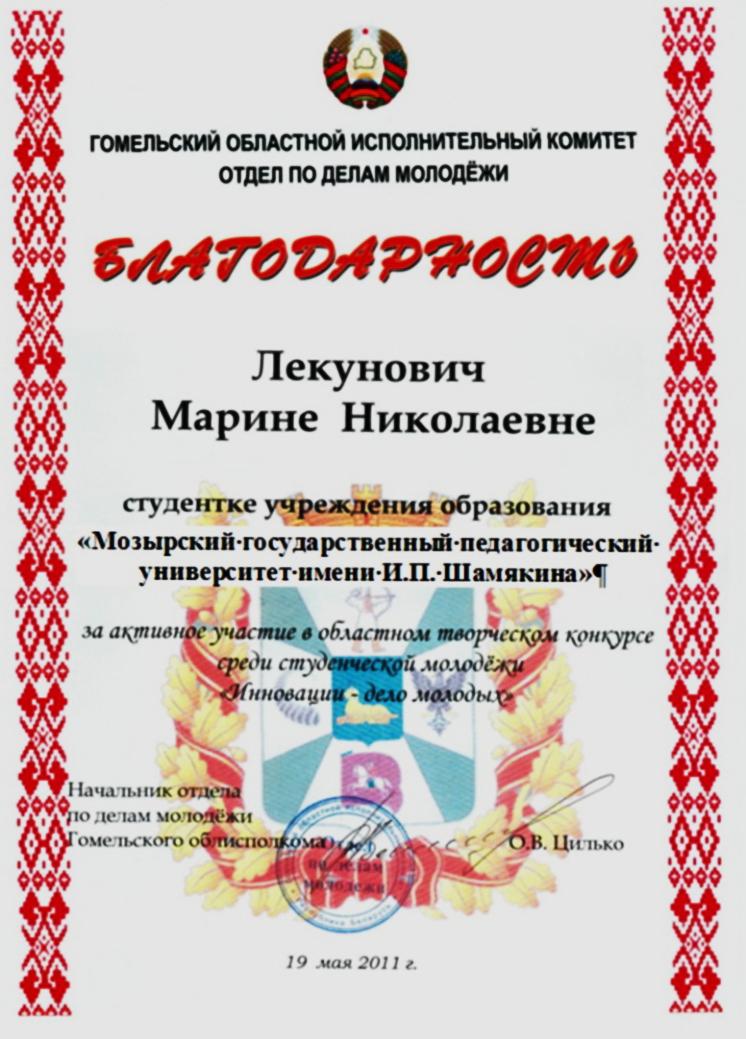 Премия Гомельского областного исполнительного комитета за высокие показатели в интеллектуальной и общественной деятельности в 
2013 году
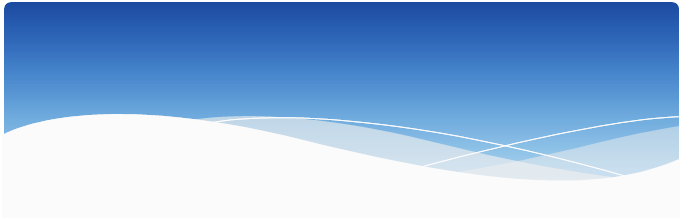 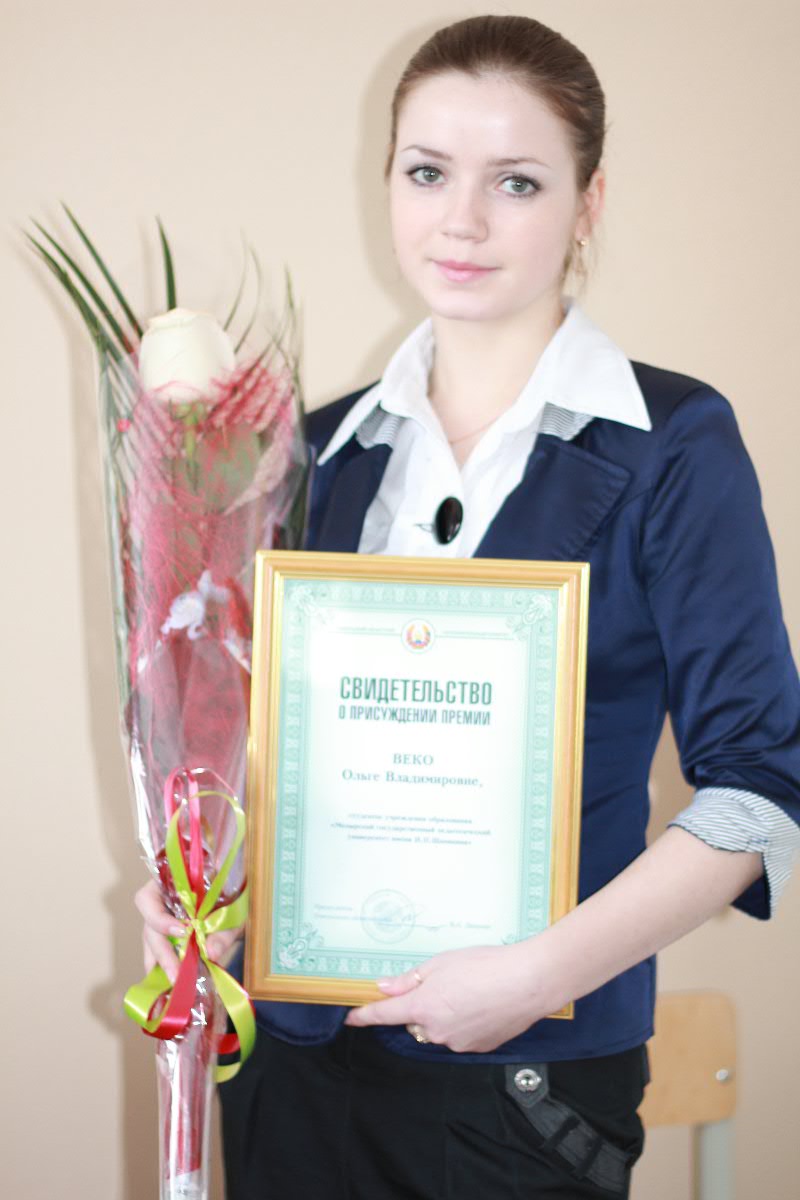 Веко Ольга,
 студентка 5 курса физико-математического факультета
Республиканский конкурс научных работ студентов
2011 год
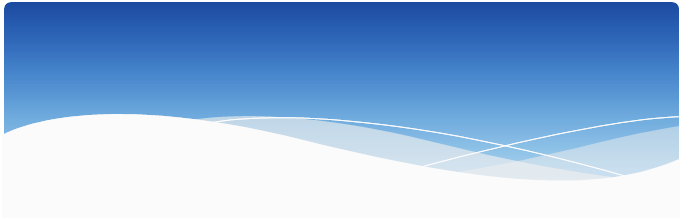 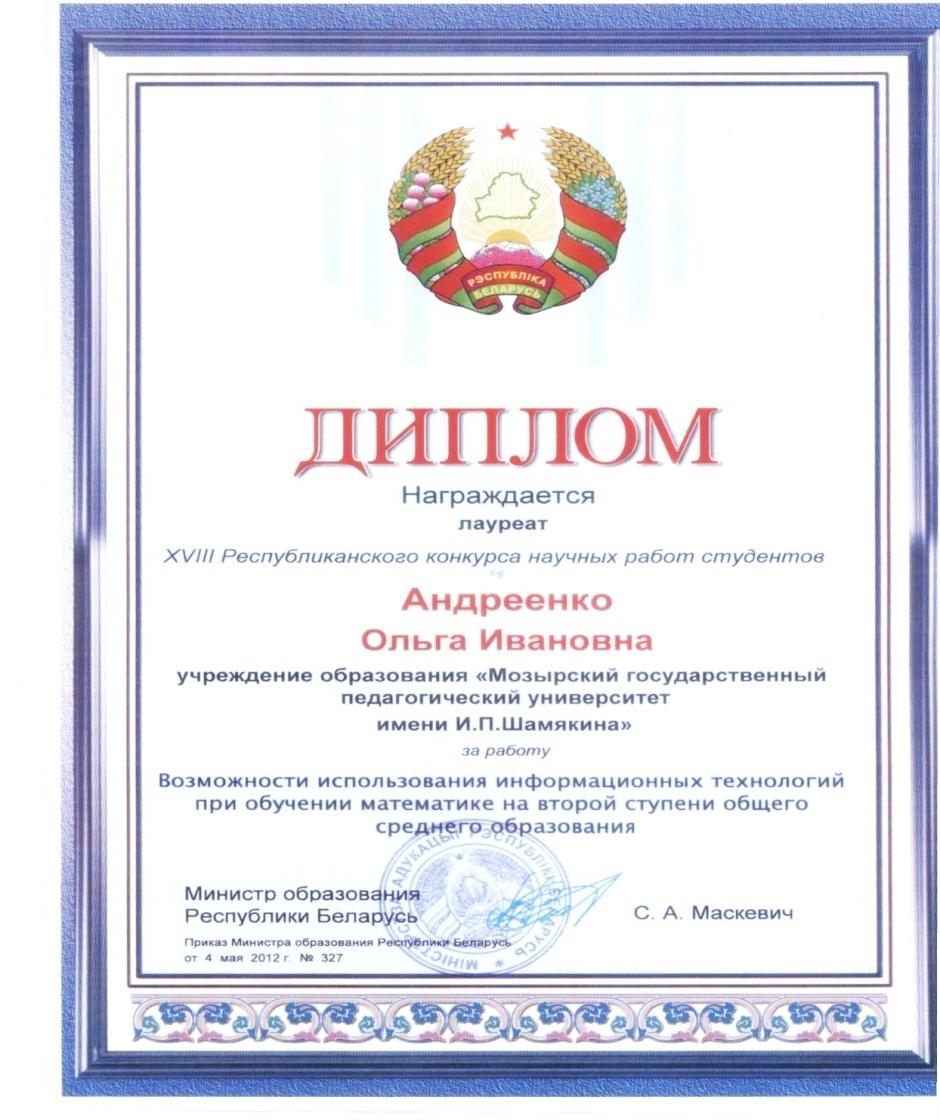 Лауреат конкурса
Андреенко Ольга Ивановна 
I категория 
Федоренко Кристина Викторовна 
II категория
Веко Ольга Владимировна
III категория 
Савенок Анна Петровна
Республиканский конкурс научных работ студентов
2012 год
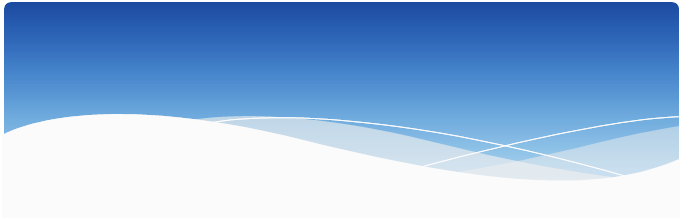 Лауреат конкурса
Веко Ольга Владимировна
I категория 
Дубина Максим Викторович
Макаревич Александр Викторович
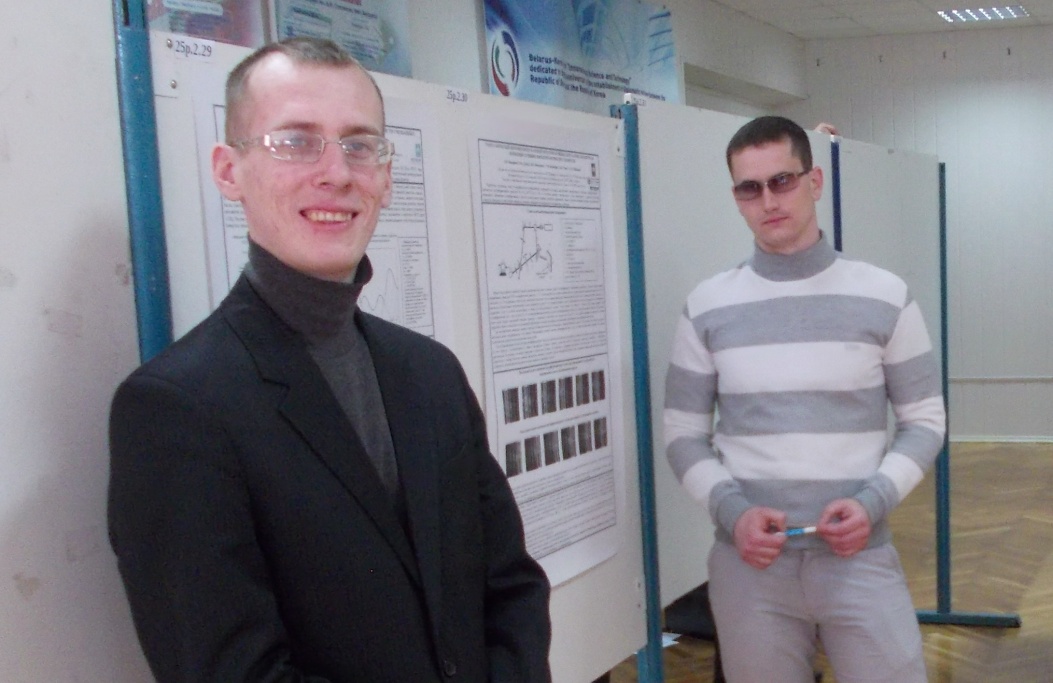 Республиканские 
и международные олимпиады по программированию
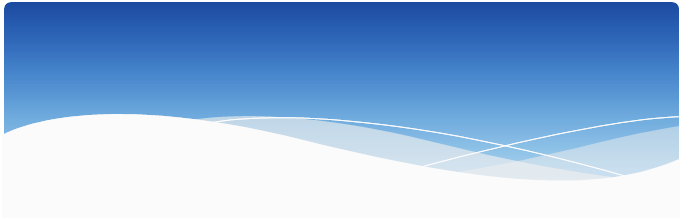 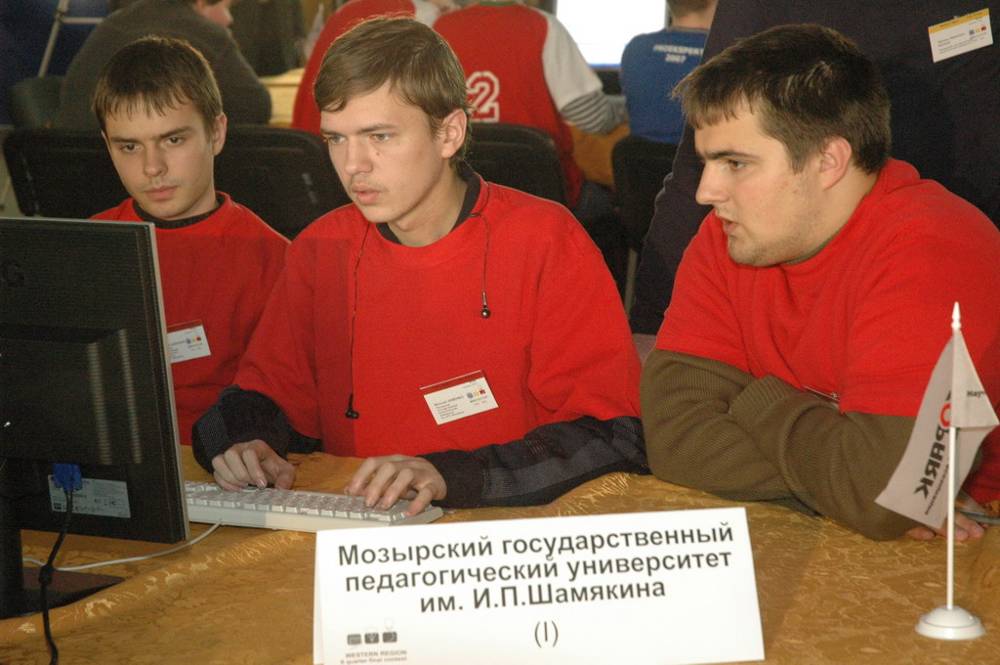 Студенты факультета ежегодно результативно учувствуют в соревнованиях по программированию различных уровней.
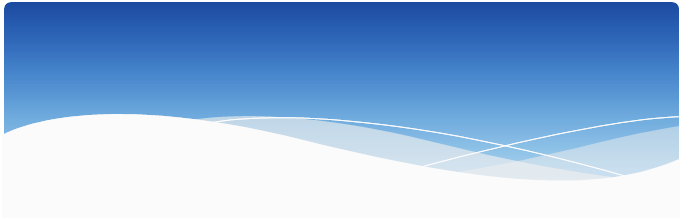 Творческий вечер
«Физика и музы»
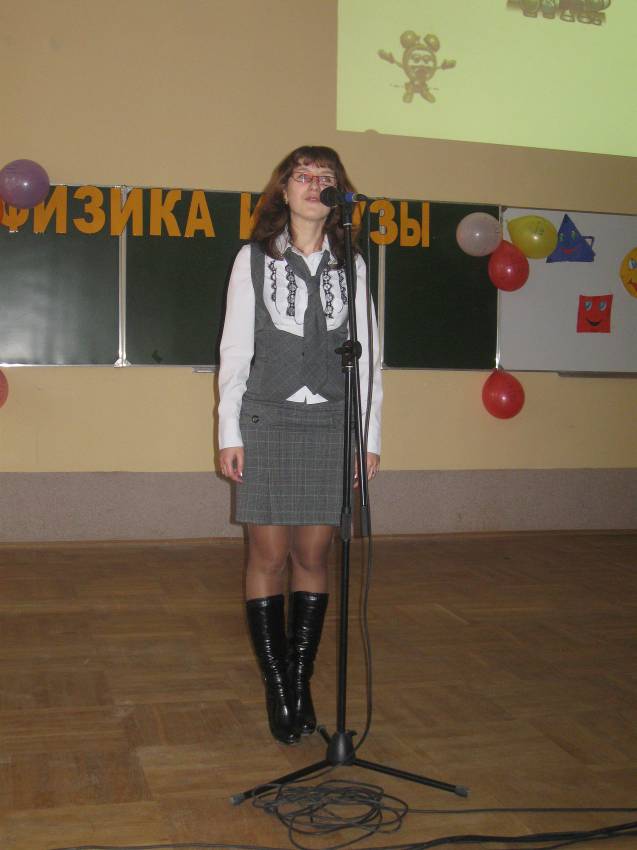 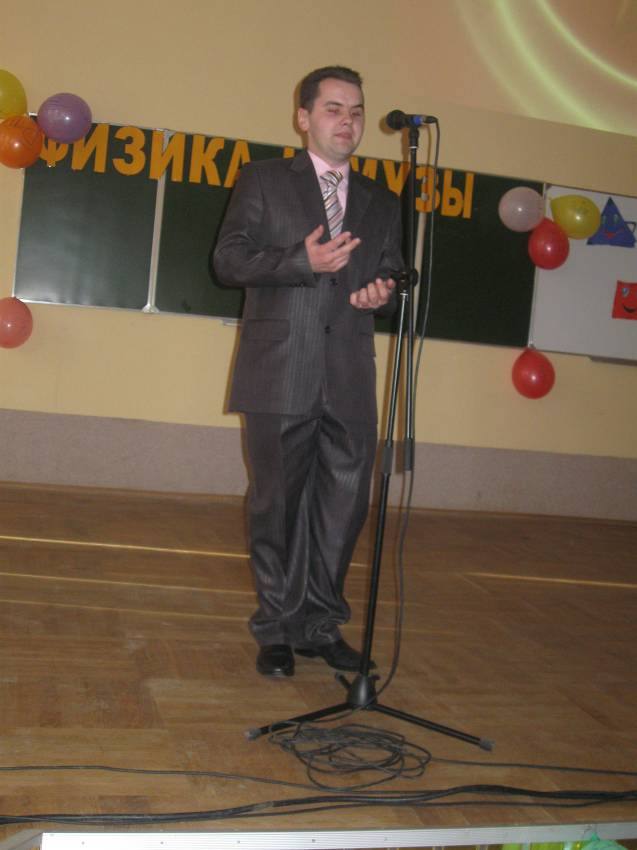 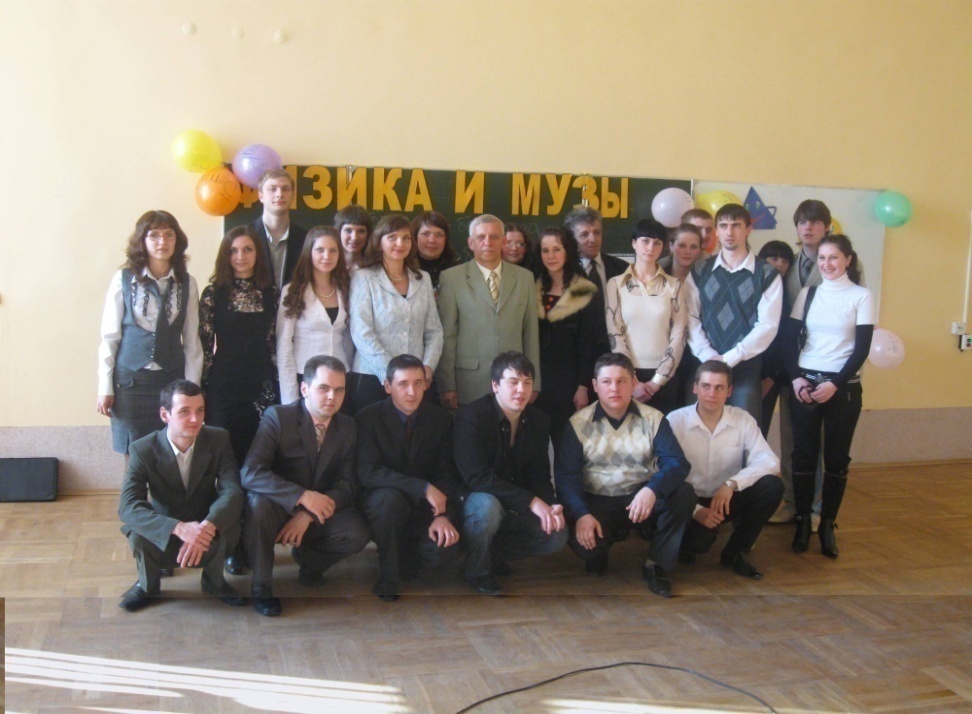 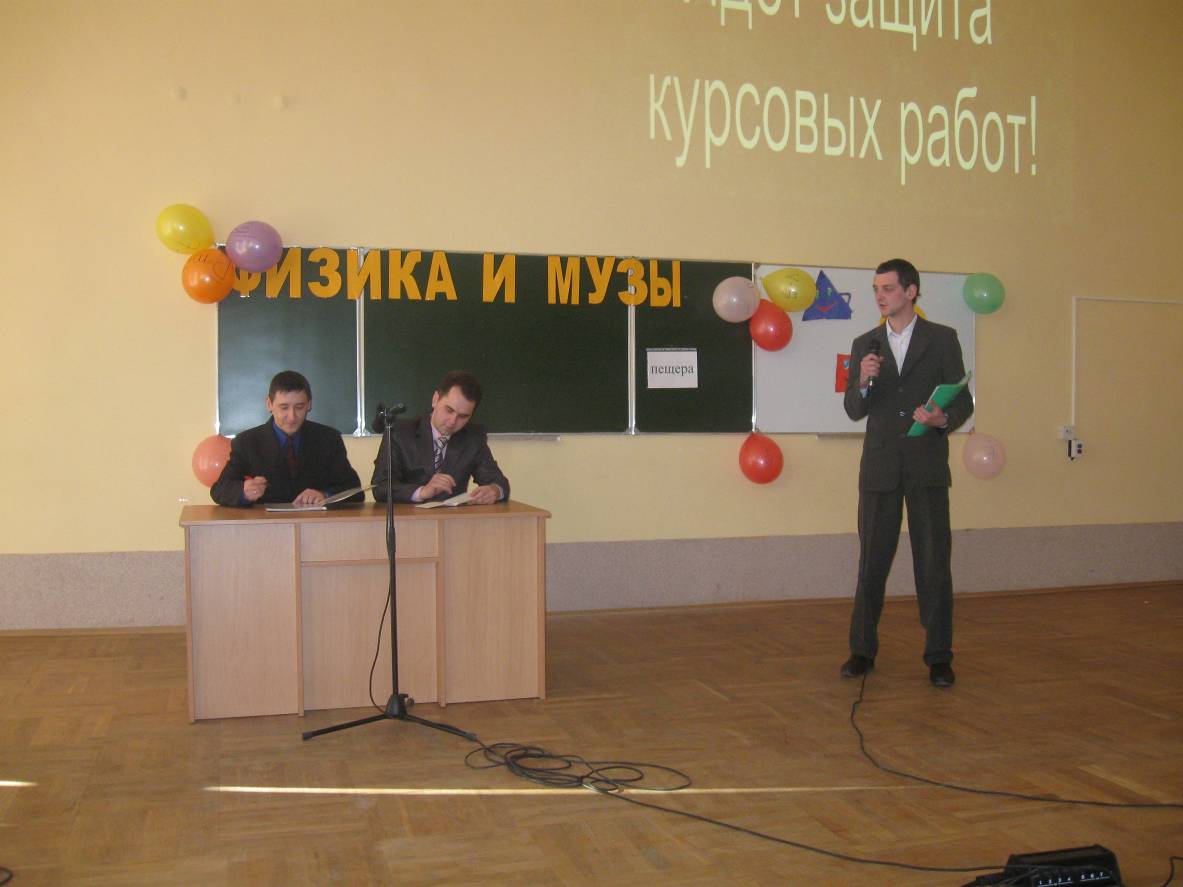 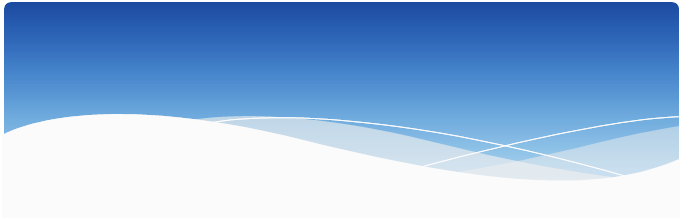 XXII Республиканский фестиваль-конкурс моды и фото 
«Мельница моды»
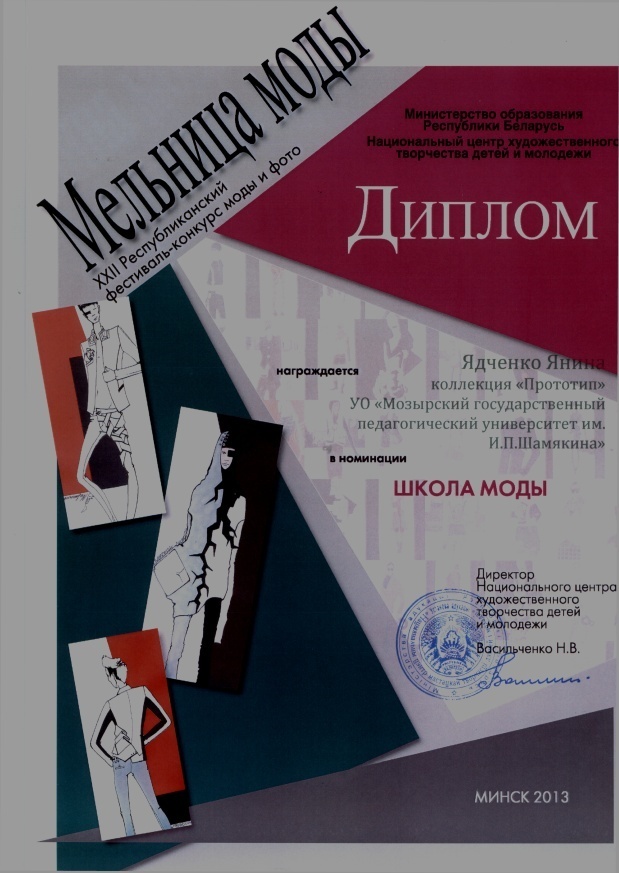 Коллекция моделей 2013
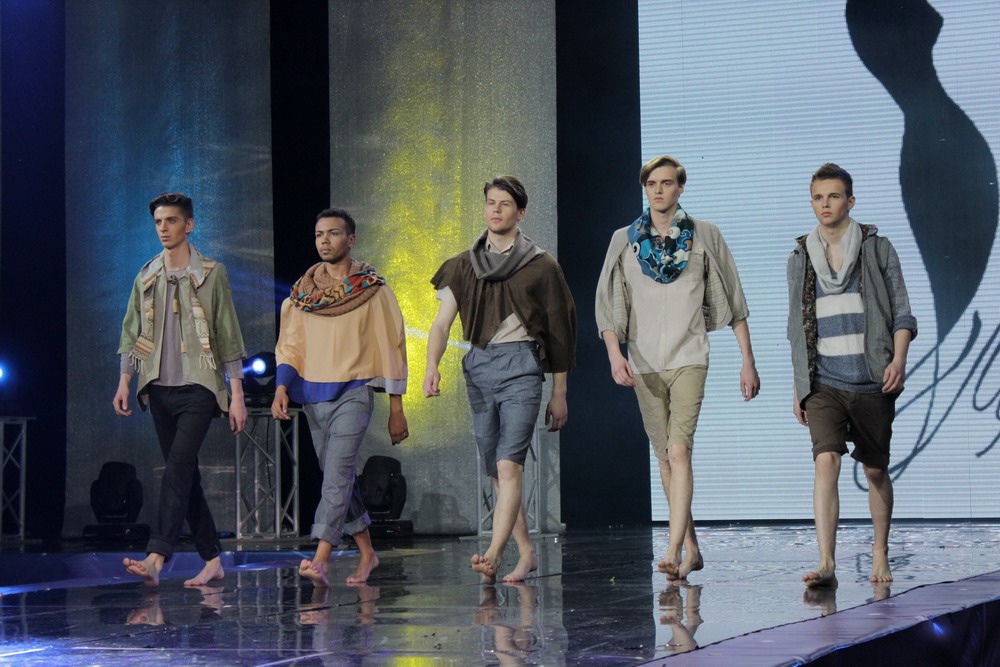 Автор
Ядченко Я.И.,
студентка факультета
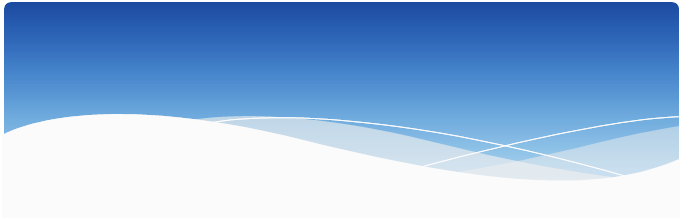 Факультетский КВН  
«Весенний марафон-2013»
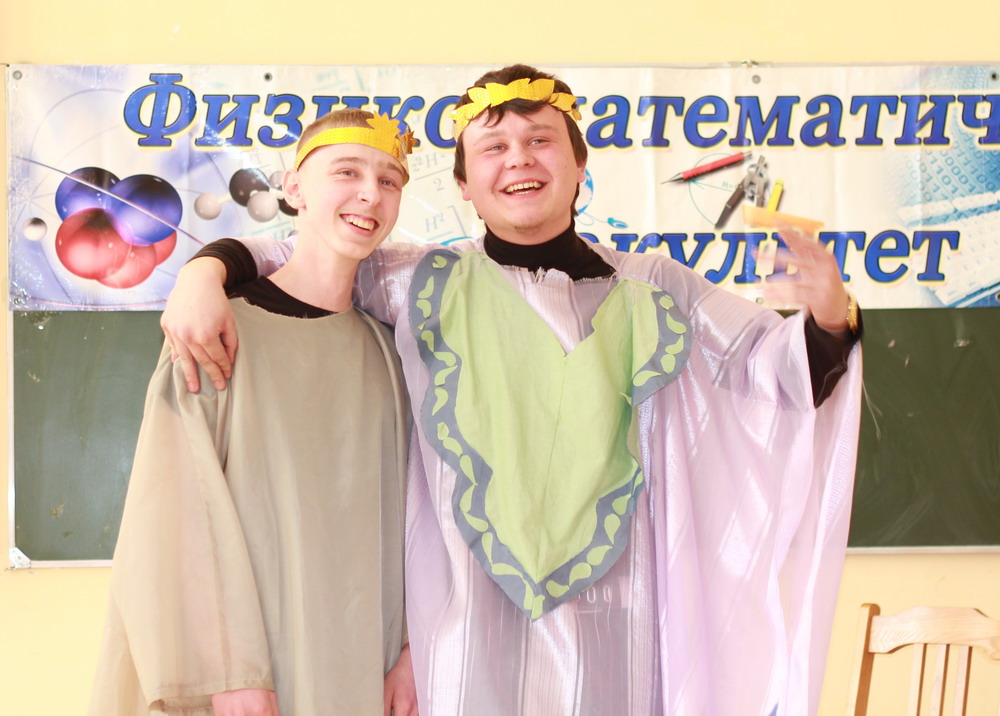 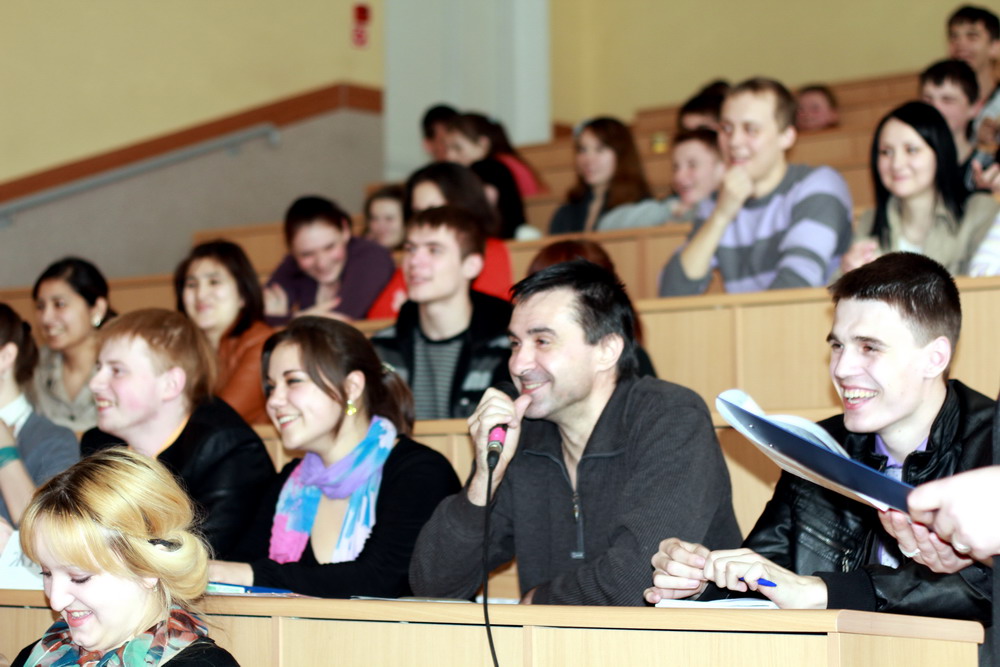 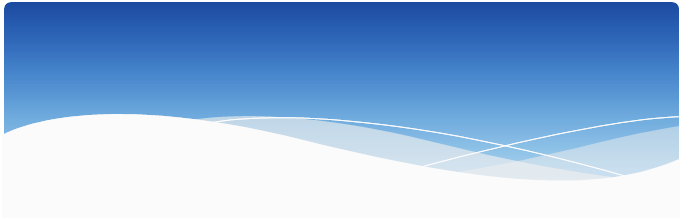 Музыкальный конкурс «Хиты 80-90х»
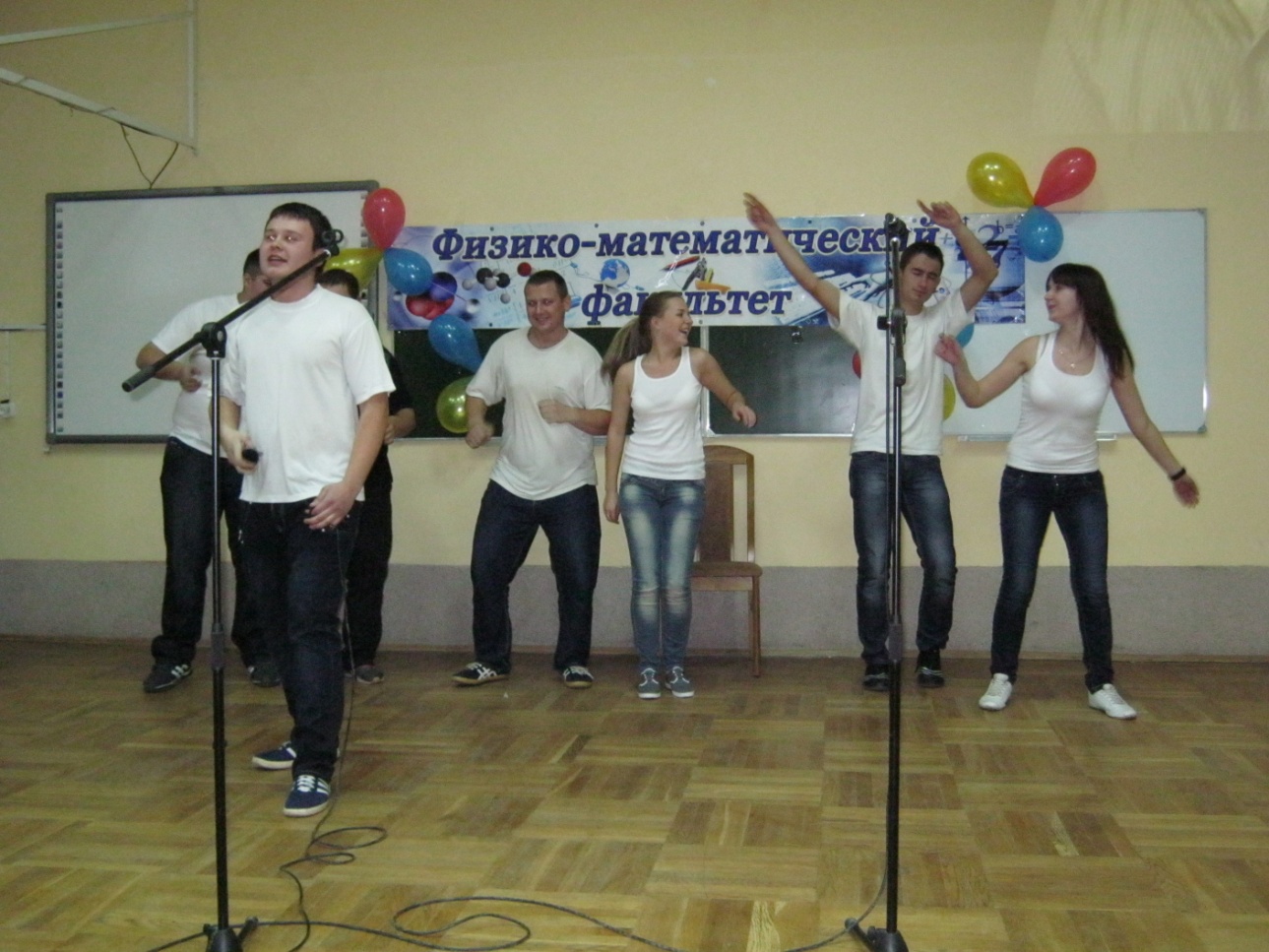 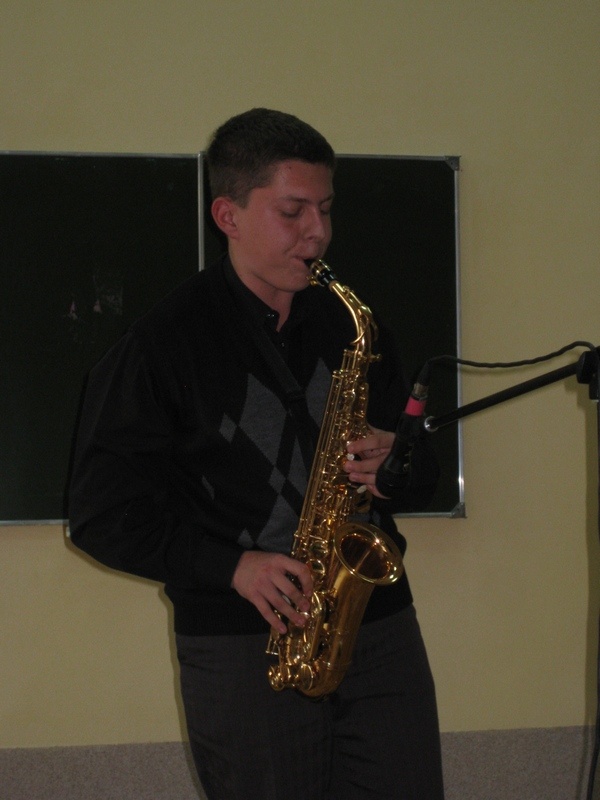